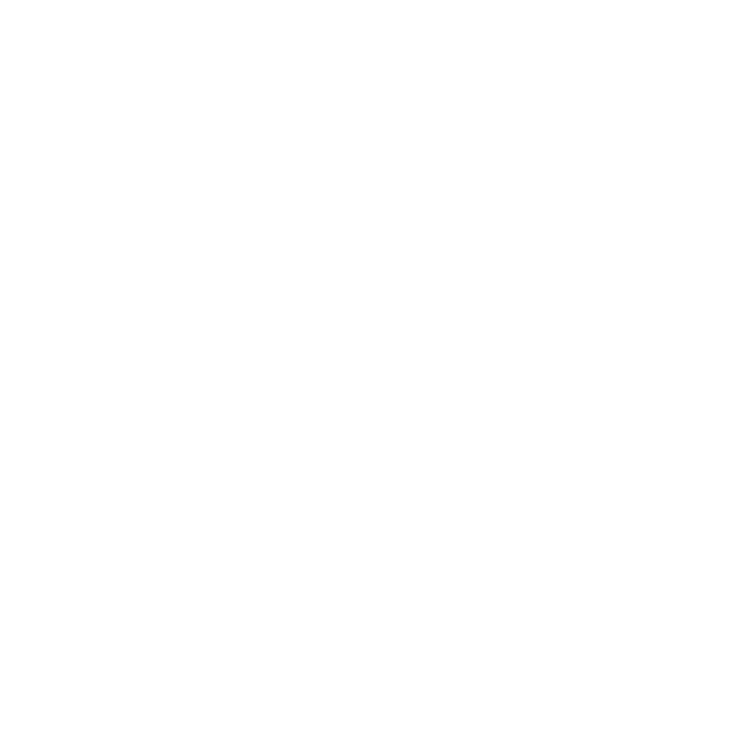 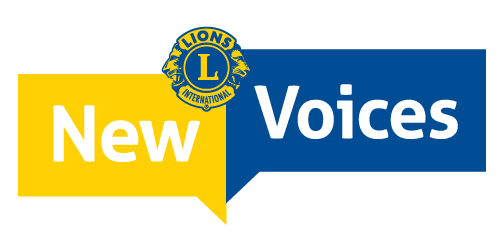 Dar voz a todos los Leones y Leos
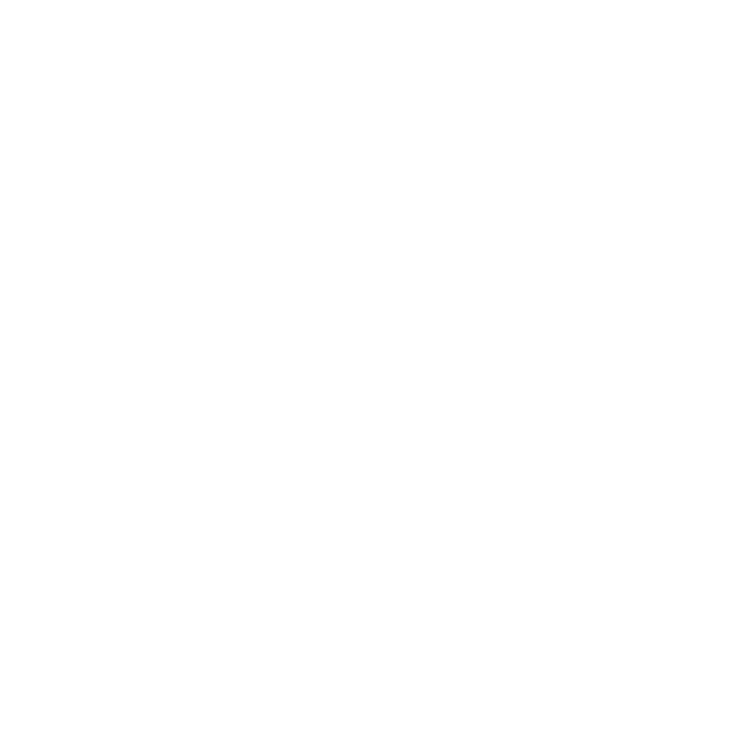 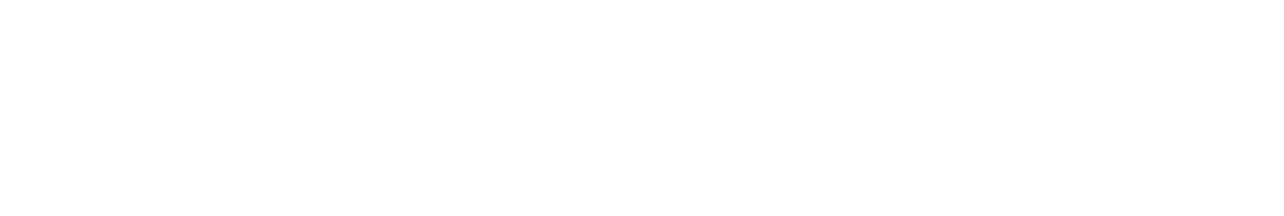 1
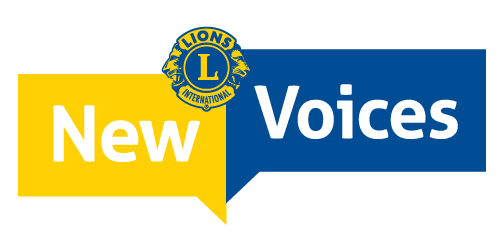 Ser León empodera
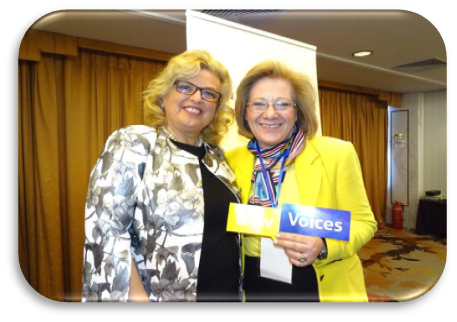 La Iniciativa Nuevas Voces promueve la paridad de género y la diversidad y tiene como objetivo aumentar el número de mujeres, adultos jóvenes y poblaciones infrarrepresentadas en nuestra asociación.
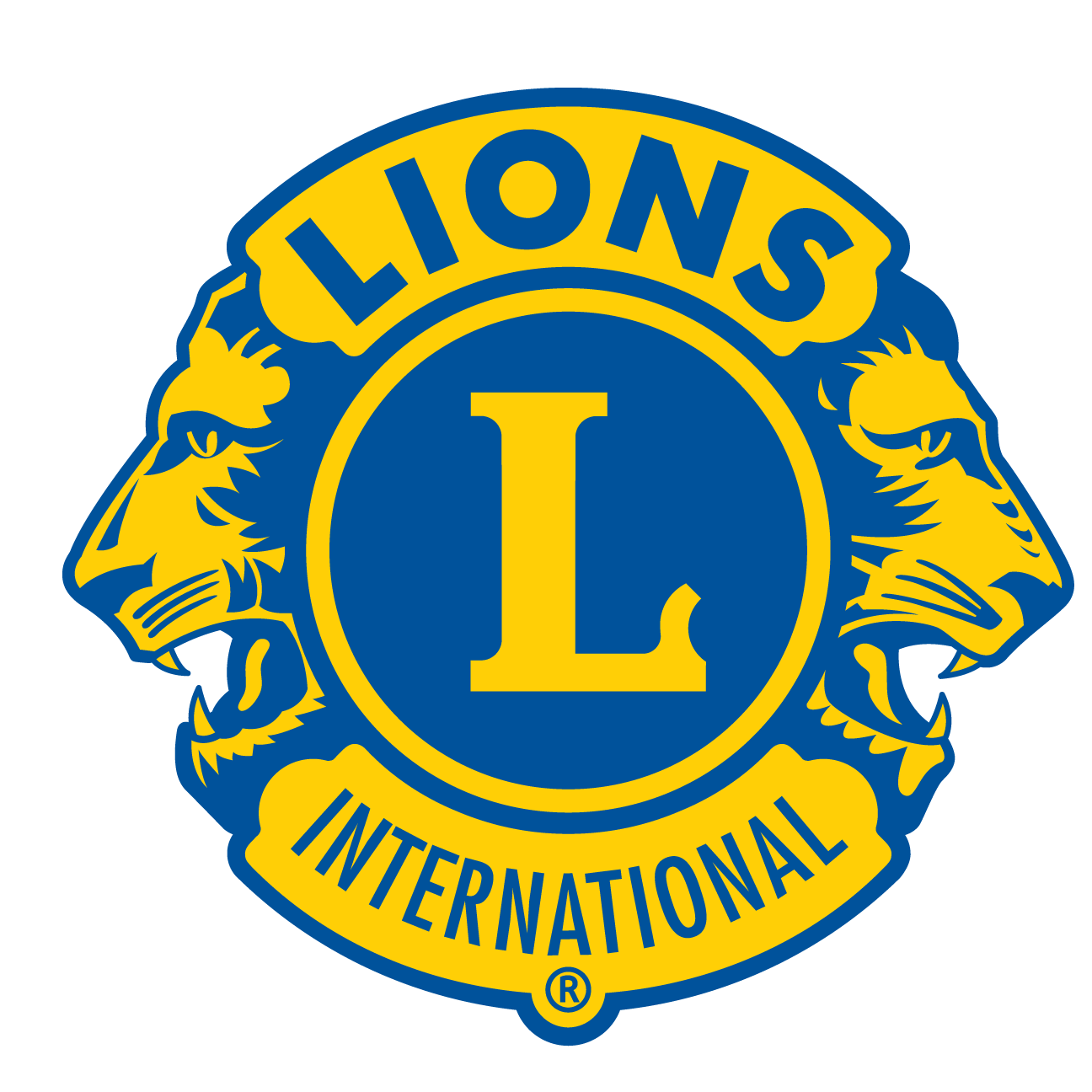 2
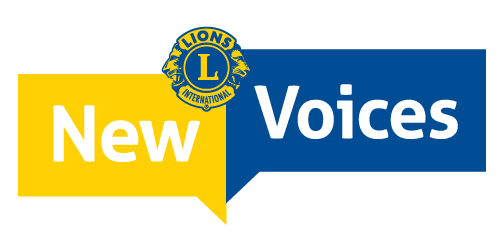 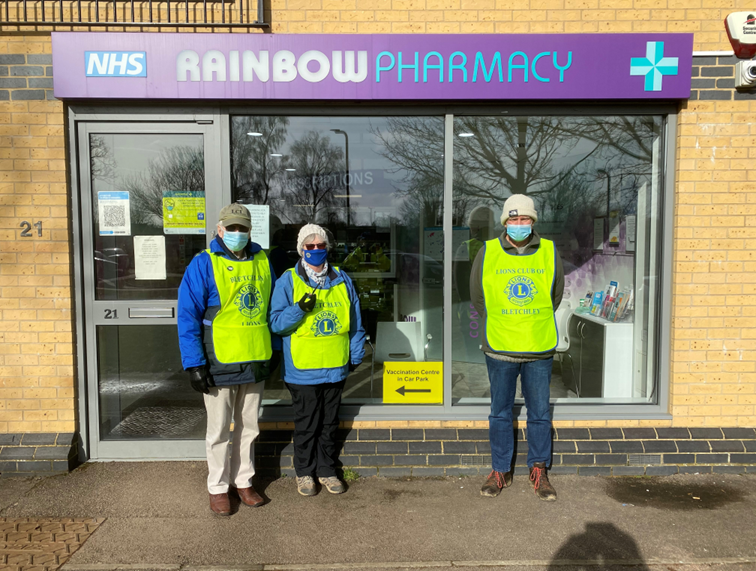 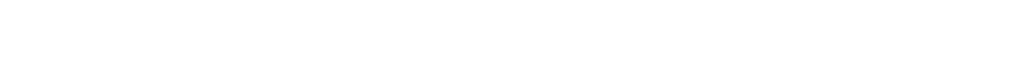 Las Nuevas Voces 
nos ayudan a crecer

Nuevas Voces es una iniciativa de base que tiene como objetivo compartir historias a nivel local para inspirar a otras personas y promover la organización y sus actividades entre aquellos que no son Leones en nuestras comunidades.

Es muy probable que los Leones que se sientan inspirados, presten más servicio, recluten más socios, sean mejores líderes y difundan el mensaje de la Asociación.
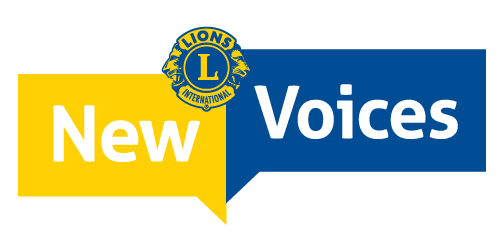 Nuevas Voces es una plataforma
Para compartir nuevas ideas y aprender unos de otros. Pretende alentar a los clubes a ser dinámicos e innovadores al probar a hacer algo nuevo, y dar a todos la oportunidad de crecer personal y profesionalmente.   

Para reconocer el arduo trabajo de Leones y Leos que sobresalen en las áreas de mercadotecnia, aumento de socios, liderato y servicio.

Para la inclusión y escuchar las voces de las poblaciones subrepresentadas 

Para romper barreras y alentar a Leones y Leos a desempeñar cargos de líderes
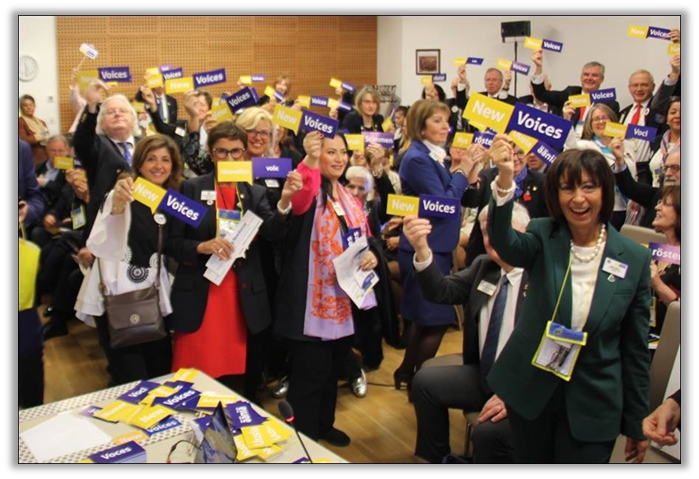 Nuevas Voces son Leones y Leos que demuestran tener una influencia excepcional en una de las siguientes cuatro áreas:
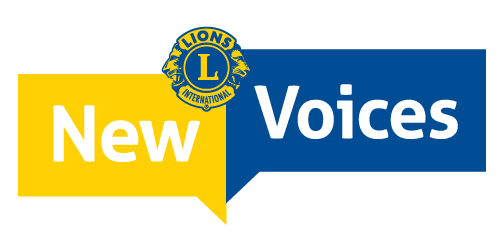 ¿QUIÉNES SON LAS
NUEVAS VOCES?
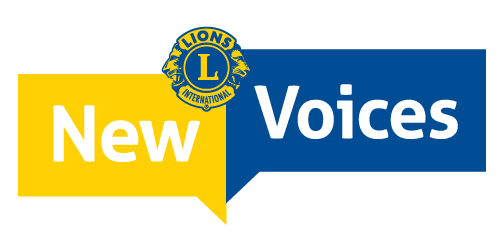 ¿QUIÉN PUEDE SER UNA NUEVA VOZ?
¡Leones y Leos diversos e innovadores de distritos de todo el mundo que se sienten empoderados por los Leones!
Que tienen una historia o experiencia inspiradora que compartir
Que tienen ideas innovadoras que compartir
Que no haya tenido la oportunidad para dirigir  
Que crean en nuestra misión y deseen que otros también participen
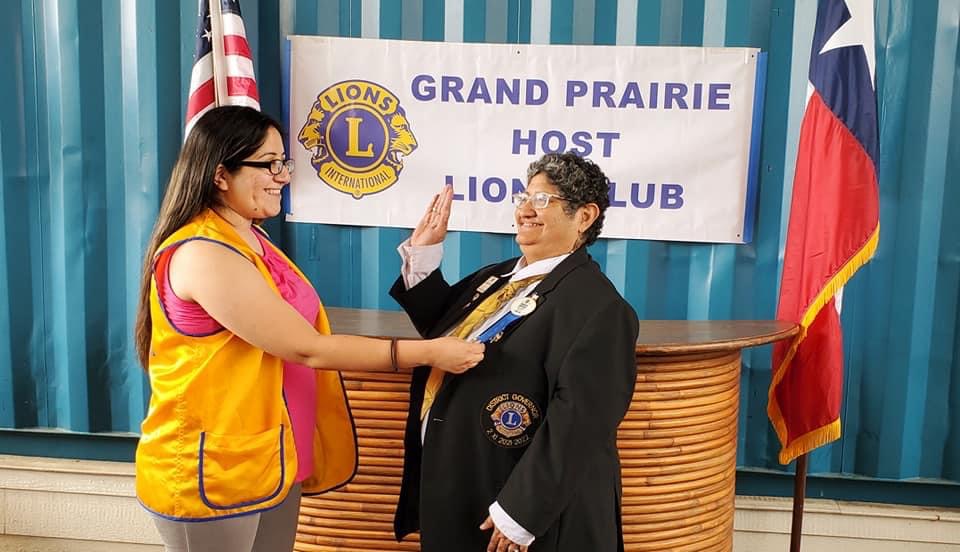 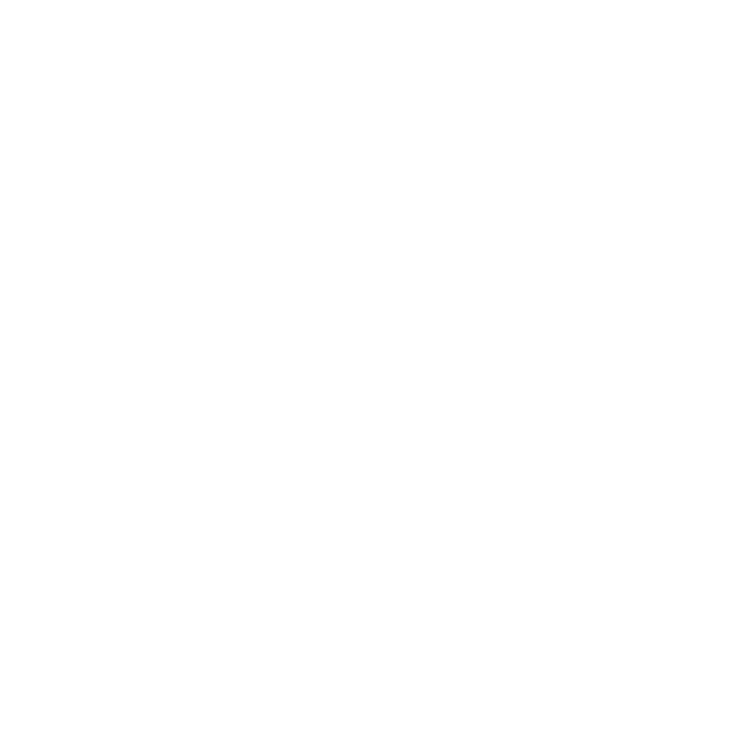 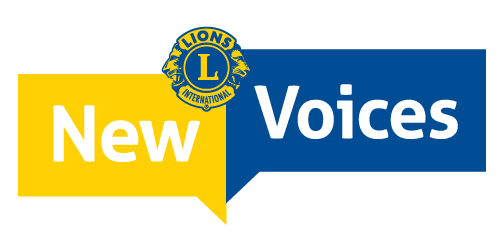 Estructura y apoyo
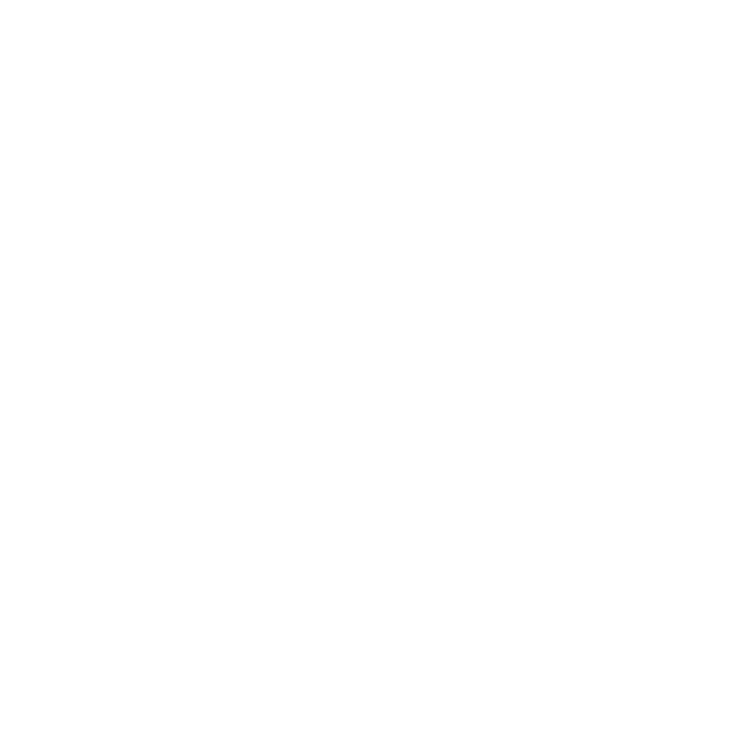 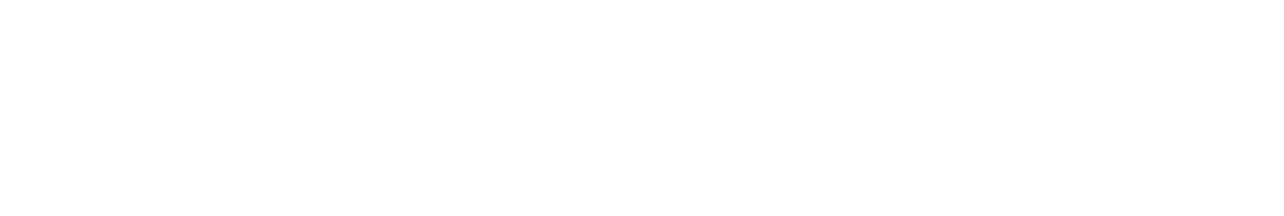 7
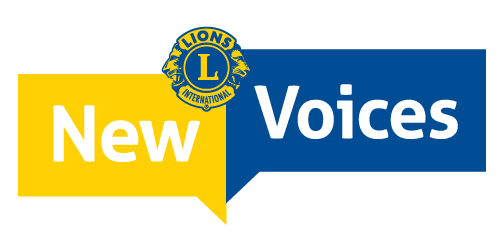 Papel de los distritos
Gobernador de Distrito
Identificar cuatro Nuevas Voces a nivel local: considerar la diversidad y considerar a los Leones/Leos que se destacan en cada una de las cuatro áreas.

Presentación de los certificados de Nuevas Voces

Presentar a las Nuevas Voces locales en eventos y en comunicaciones distritales

Proporcionar historias de Nuevas Voces a LCI a través del formulario de recopilación de historias
Presentar las Nuevas Voces en los sitios web del distrito y en las redes sociales locales, o bien en los boletines de los clubes y distritos. Compartir sus historias en las reuniones de zona, región, distrito y club, proyectos de servicio y eventos de recaudación de fondos
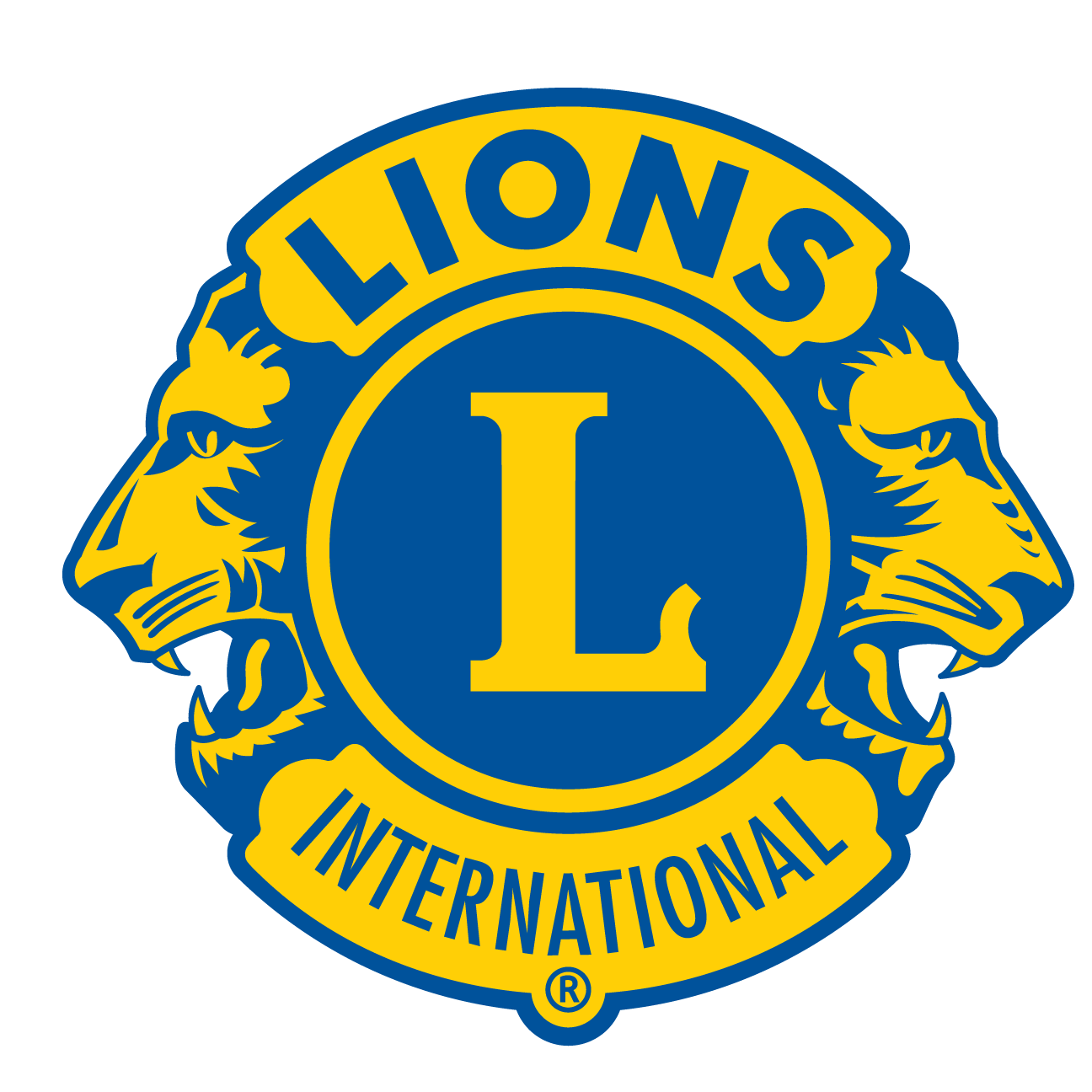 8
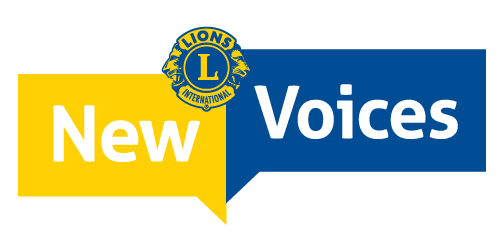 Proceso de Nuevas Voces
Se alienta a cada gobernador de distrito a nominar a cuatro Leones / Leos durante su gestión.
Los gobernadores de distrito entregan certificados a las Nuevas Voces en su distrito
El distrito promueve Nuevas Voces y les brinda oportunidades para compartir sus historias
Las Nuevas Voces se expresan y alientan a otros Leones y Leos a dirigir y a ser innovadores
Los gobernadores de distrito envían los formularios de recopilación de historias de Nuevas Voces a LCI para que se compartan a nivel internacional
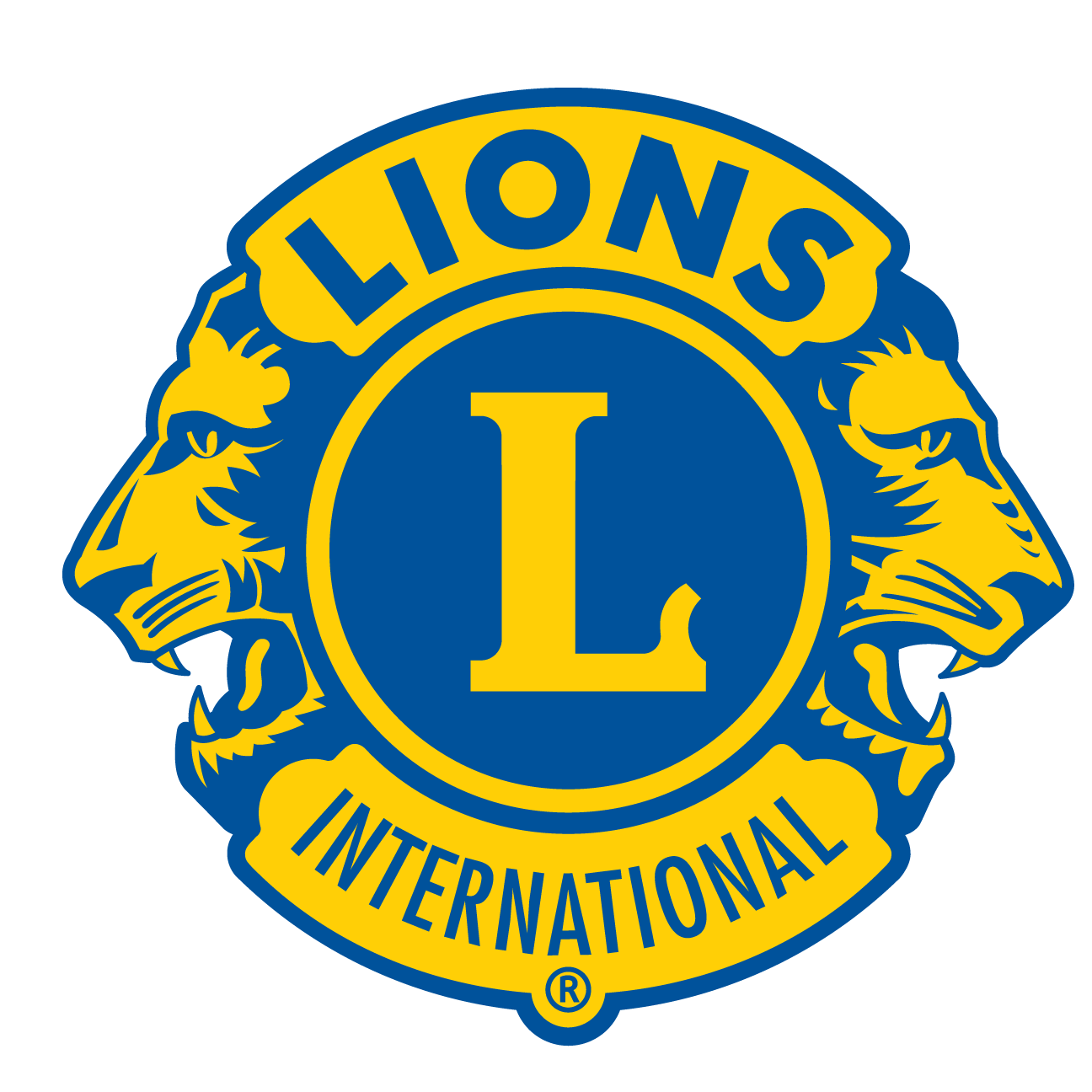 9
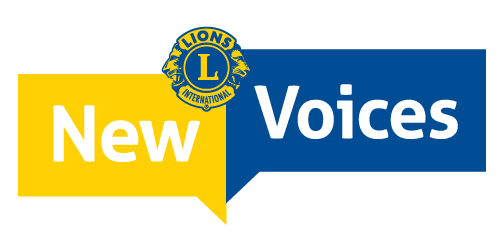 Papel de las NUEVAS VOCES
Candidatos a Nuevas Voces
Compartir sus historias y encontrar formas de difundir sus mensajes
Aceptar compromisos para hablar en público y servir como modelos a seguir 


Trabajar con clubes y distritos para promover una afiliación más sólida e inclusiva 
Animar a otras personas y ser sus mentores para que desempeñen papeles de líderes
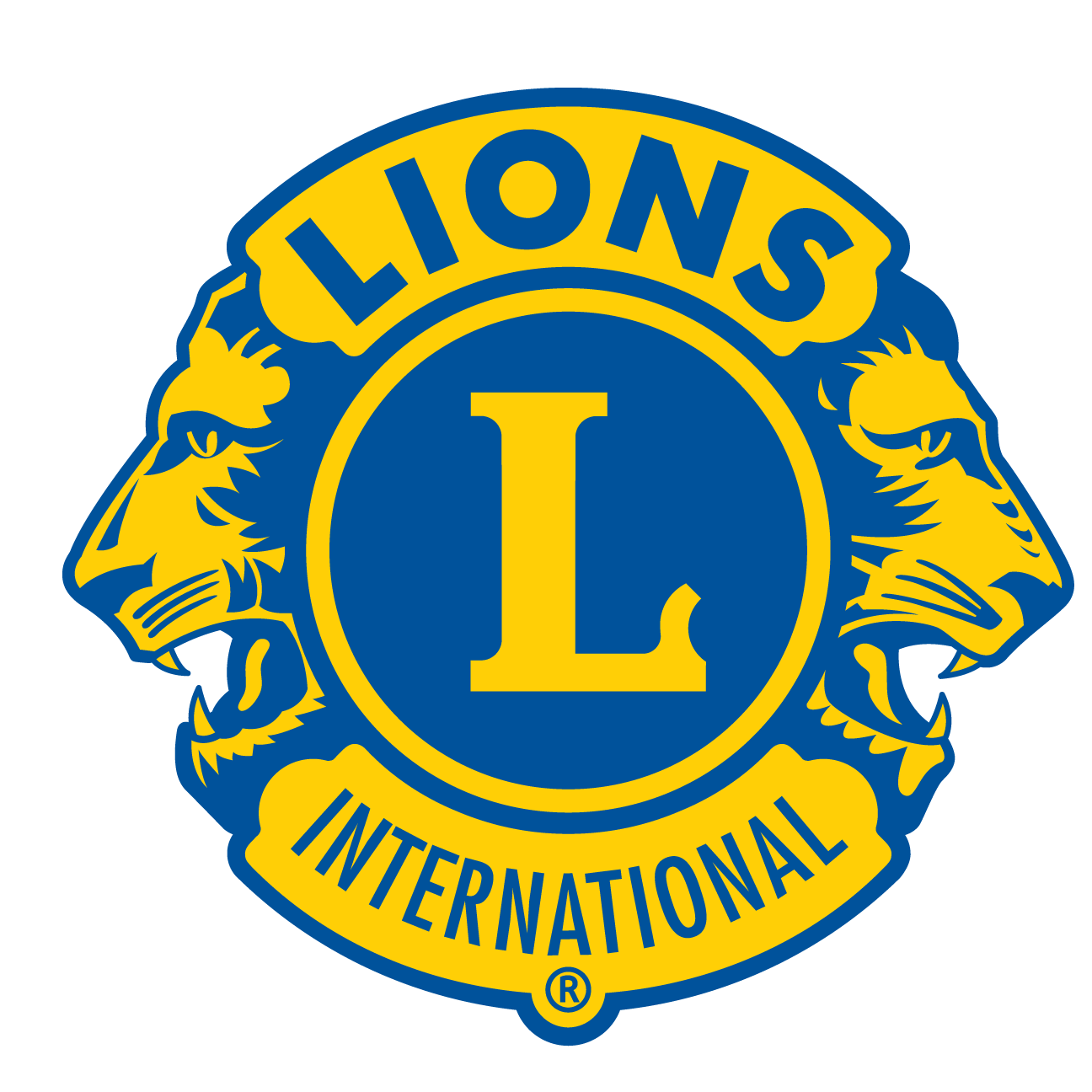 10
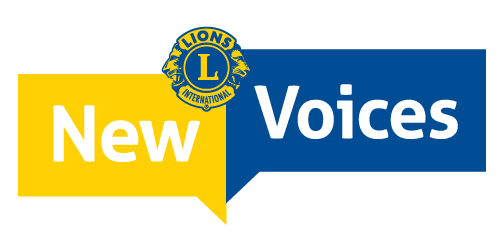 Llamado de LCI para recibir historias de Nuevas Voces
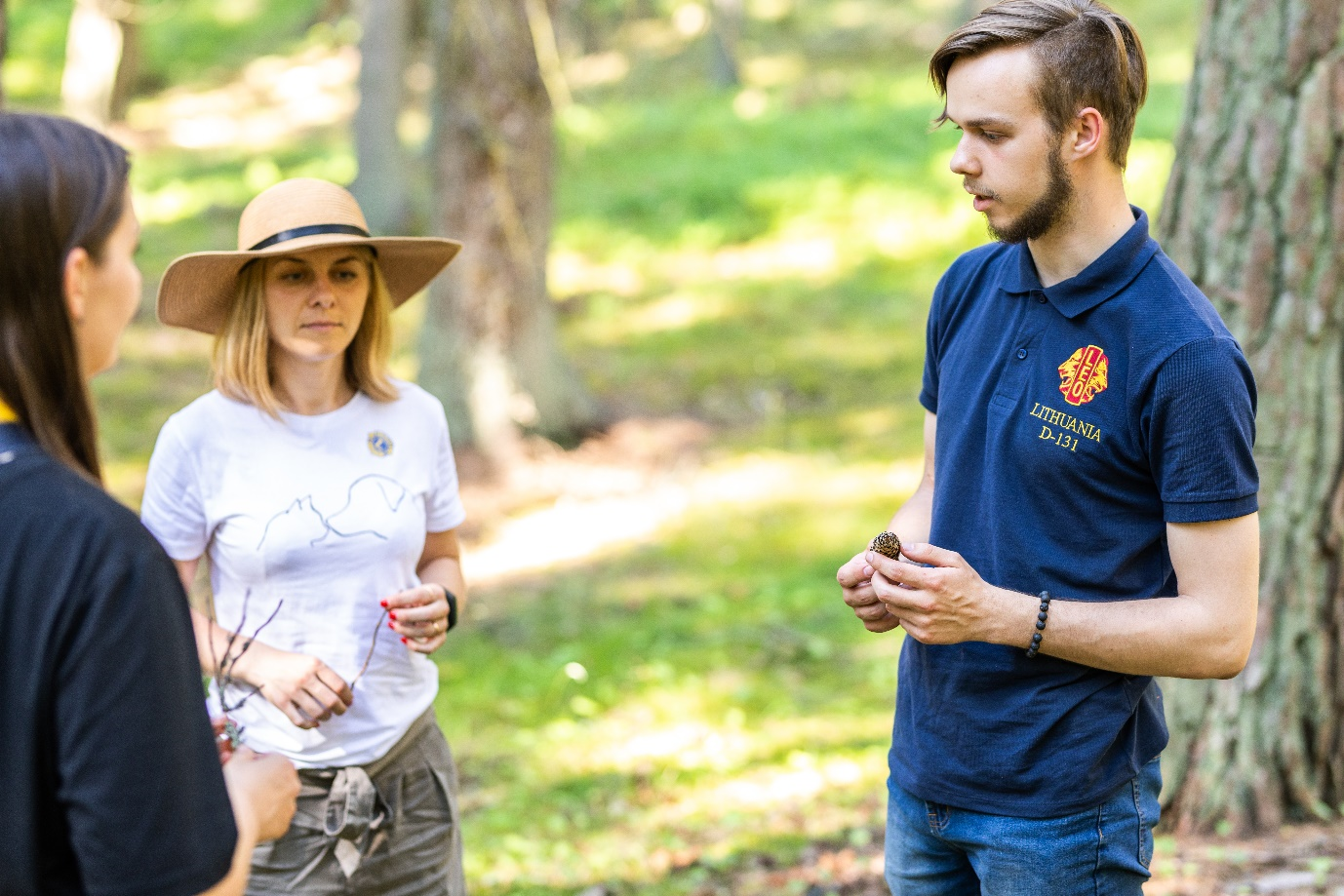 LCI solicita que los gobernadores de distrito presenten sus historias de Nuevas Voces antes del 1 de noviembre; sin embargo, el proceso de recopilación permanecerá abierto y continuará durante todo el año. Se enviarán recordatorios trimestralmente sobre la presentación de las historias.
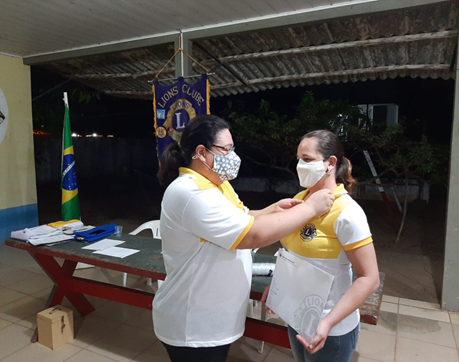 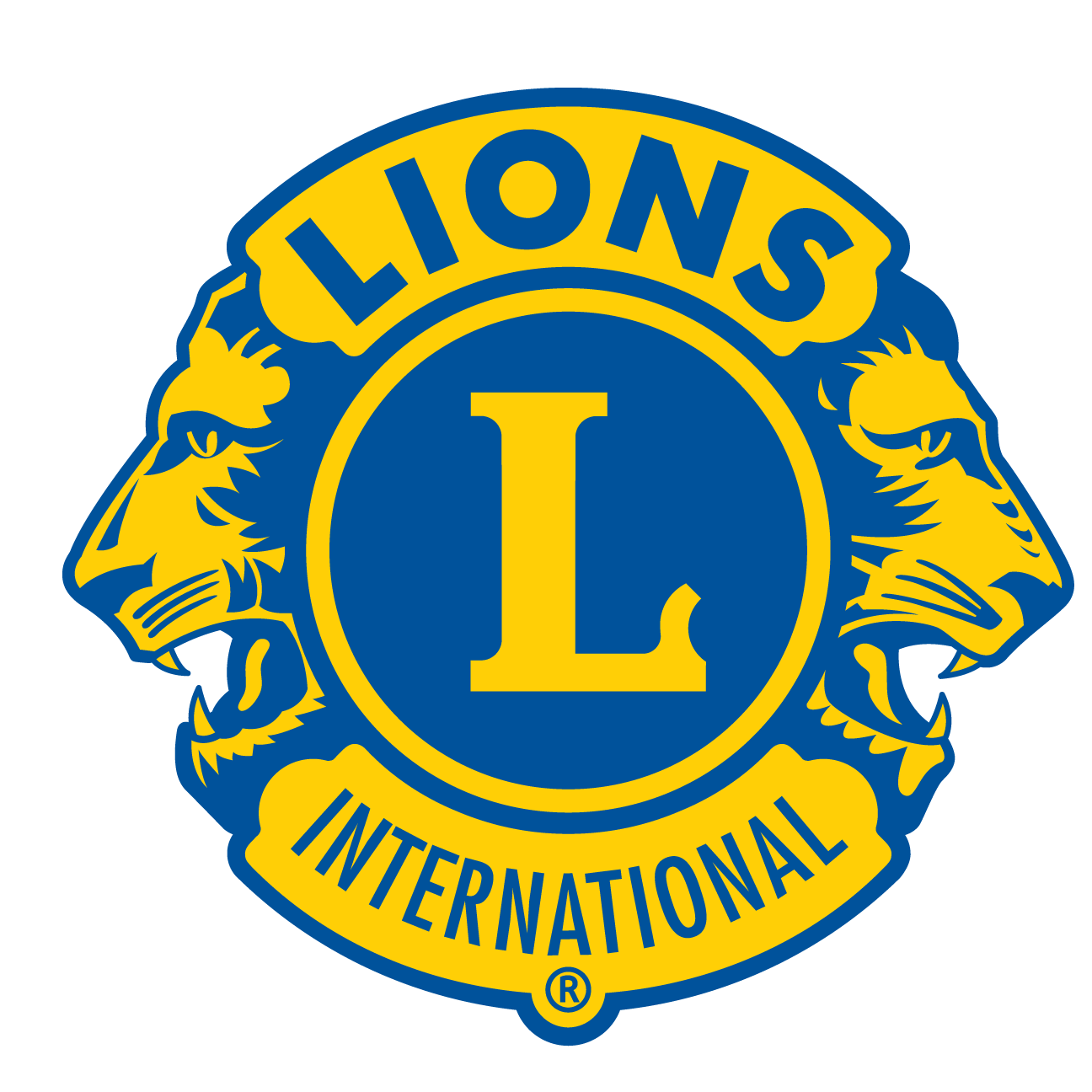 11
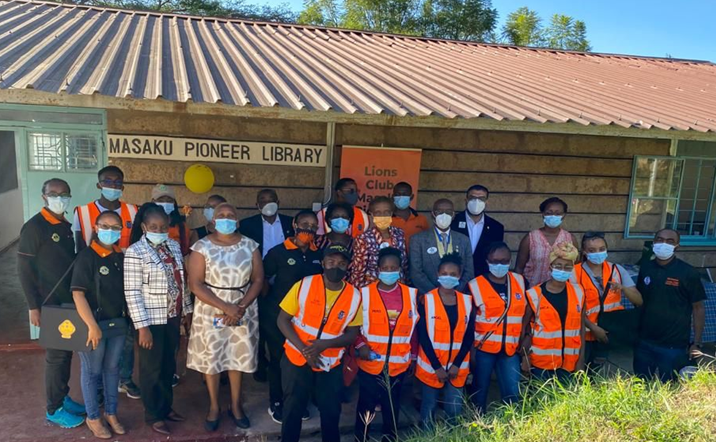 PROGRAMAS DE APOYO DE LCI
1
Redes sociales
Gestionar las redes sociales que se utilizarán para involucrar a los socios a todos los niveles y compartir ideas.
2
Sitio web
Servir como destino para la promoción y los recursos de la campaña.
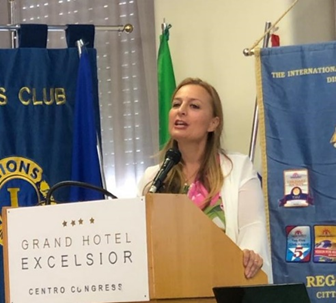 3
Webinars
Soy una voz de aumento de socios. Soy una voz de liderato. Soy una voz de servicio. Soy una voz de mercadotecnia. Soy una nueva voz, ¿qué voz es usted?
“
Continuar con los webinars dirigidos por voluntarios que hayan resultado exitosos para compartir ideas y llegar a los Leones con conceptos de desarrollo de liderato que hayan sido relevantes.
Recursos
4
Proporcionar los materiales de mercadotecnia necesarios para destacar a las Nuevas Voces en los eventos locales
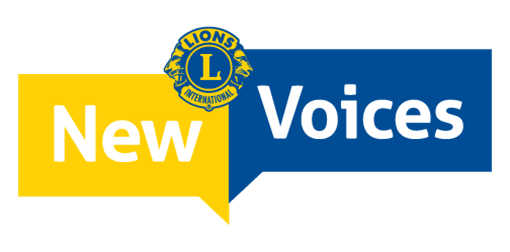 RECURSOS ADICIONALES
Subvención para Taller de Nuevas Voces
Subvención para Simposio de Nuevas Voces
•  Identificar nuevos proyectos comunitarios que sean de interés para mujeres, jóvenes Leones y Leos, así como para poblaciones diversas

•  Promover los nuevos clubes en la comunidad

•  Identificar socios potenciales

•  Formar un nuevo club/filial de club para realizar un proyecto comunitario nuevo
•  Explorar los factores en torno al reclutamiento y la retención de mujeres, jóvenes Leones y Leos, así como poblaciones diversas

•  Diseñar estrategias para el aumento de socios y la diversidad en los Leones y en puestos de liderato

• Crear planes de acción para su puesta en marcha
Habrá disponibles 8.000 USD por área estatutaria, cada año fiscal como fondos designados para organizar un simposio o taller de Nuevas Voces

Se podrán usar hasta 2.000 USD para cada evento.
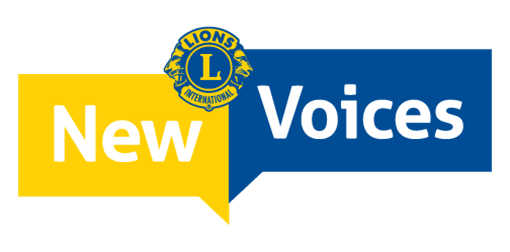 Programas de talleres y simposios
El enfoque se ha expandido de las mujeres para incluir también a los jóvenes y la diversidad.
Las subvenciones se otorgan por orden de llegada.
Los distritos múltiples o distritos pueden solicitar la subvención todos los años. Si el DM/D recibió una subvención el año pasado, no puede solicitar otra hasta el 1 de noviembre.


Las solicitudes de subvención se deben enviar por lo menos 30 días antes del evento. Es necesaria la aprobación previa de LCI para recibir el reembolso. 
Las solicitudes de reembolso y los informes deben enviarse en los 30 días posteriores al evento para recibir la subvención.
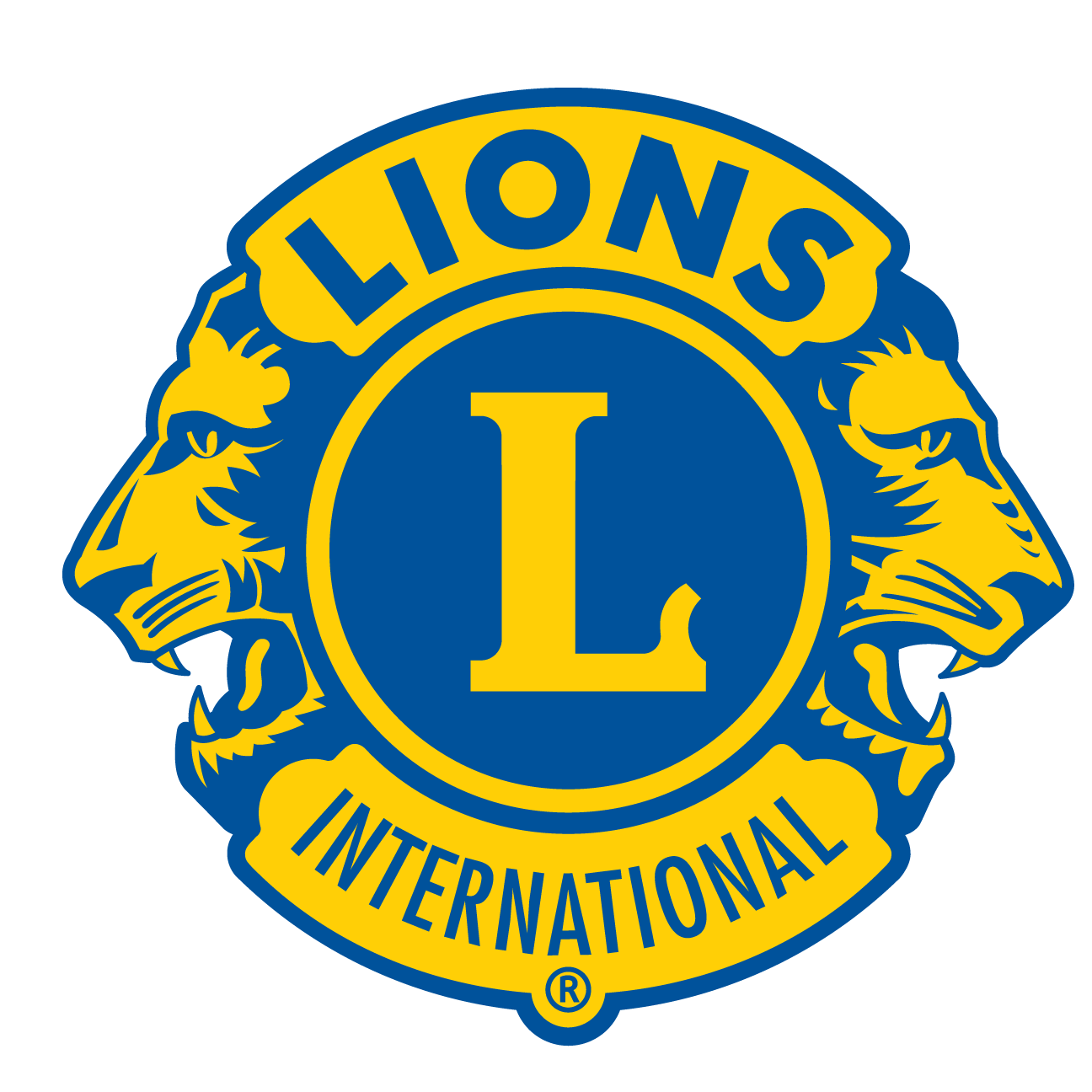 14
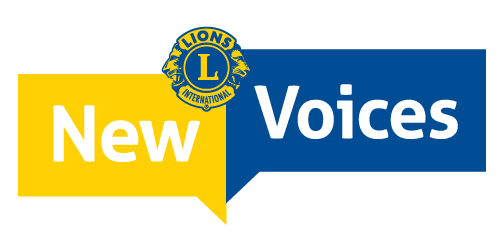 ¡Innovación, inspiración, motivación y diversión!
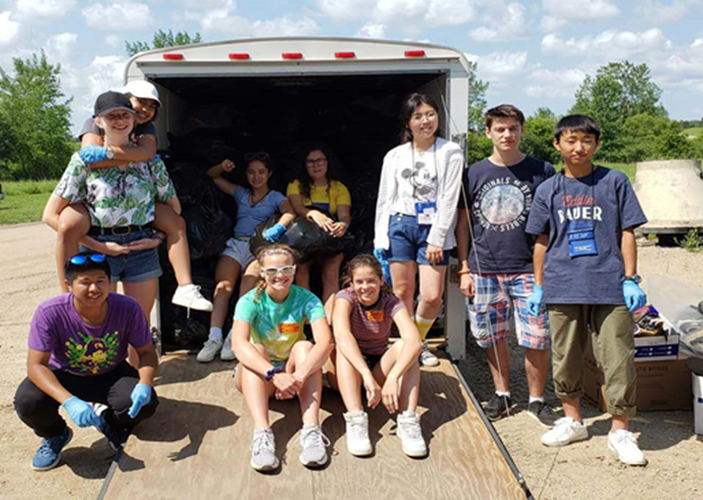 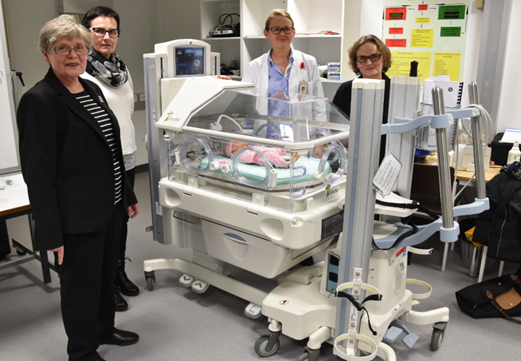 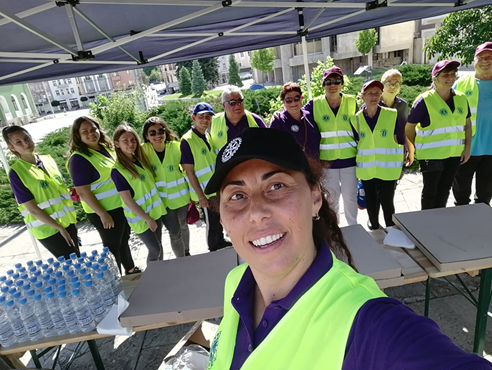 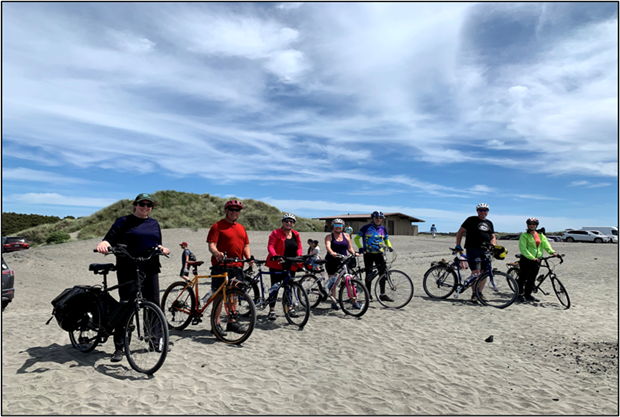 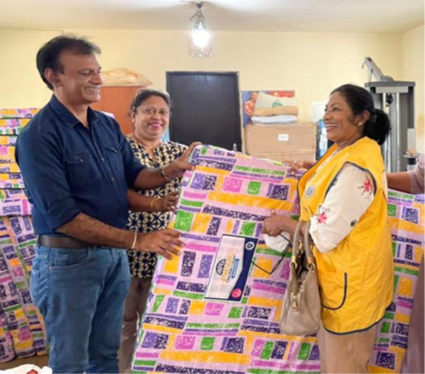 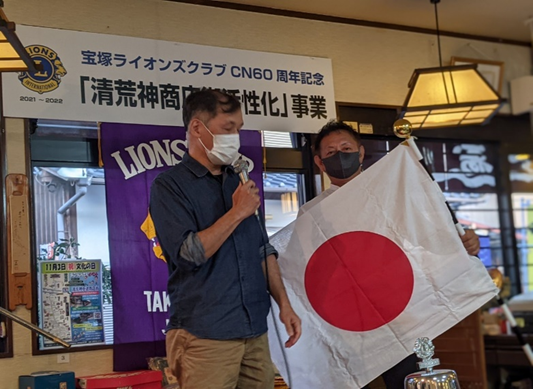 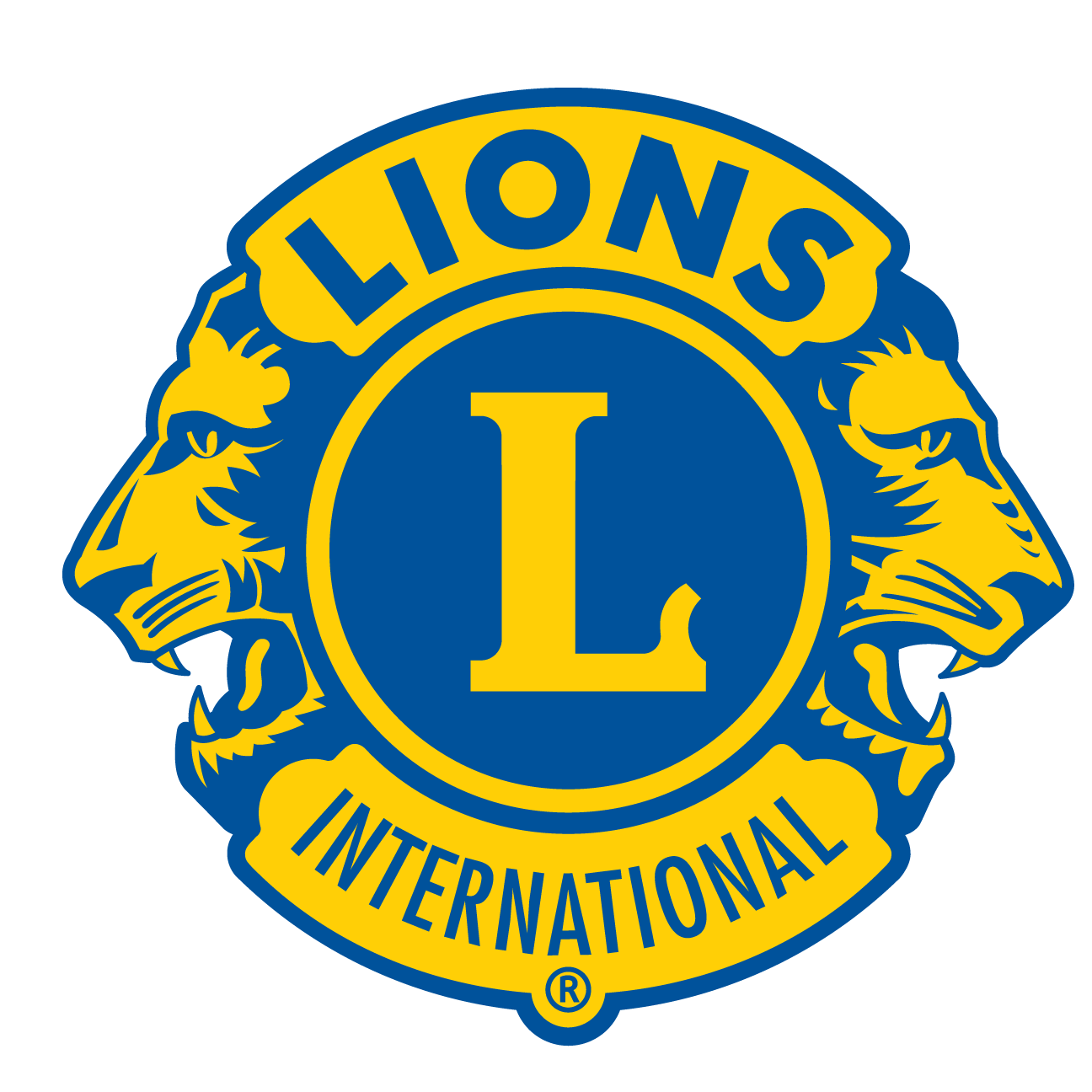 15
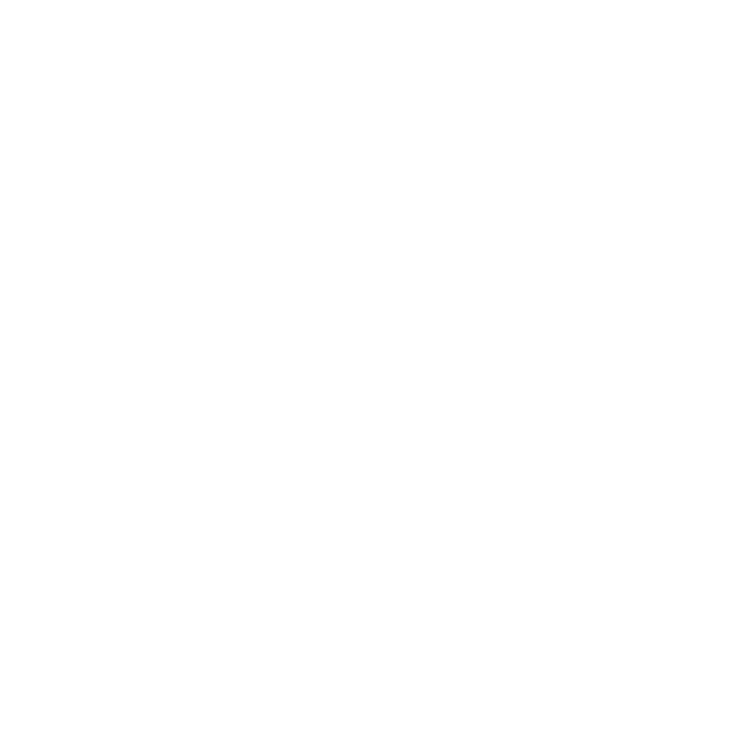 Discusión....
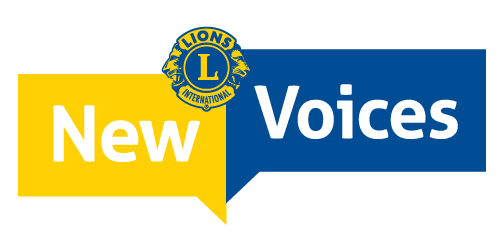 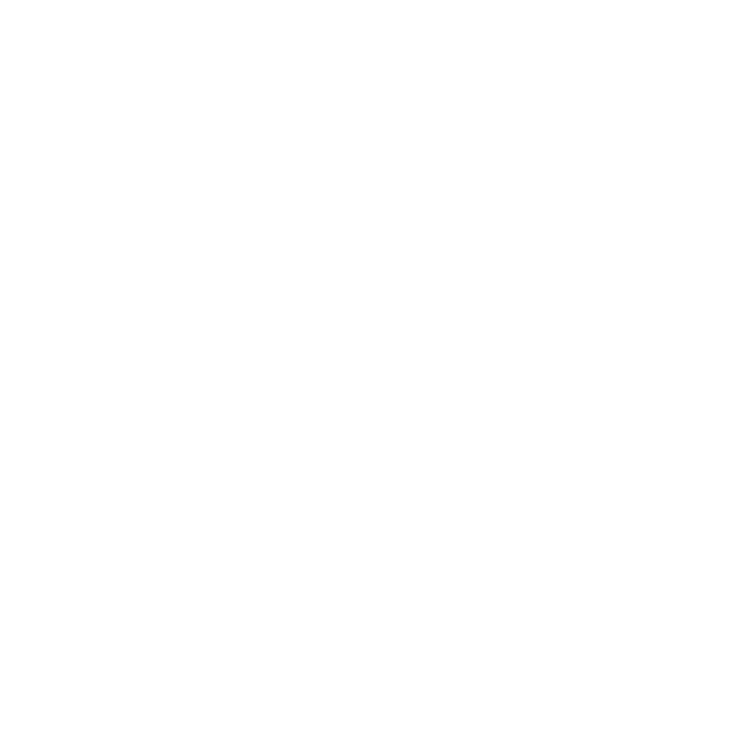 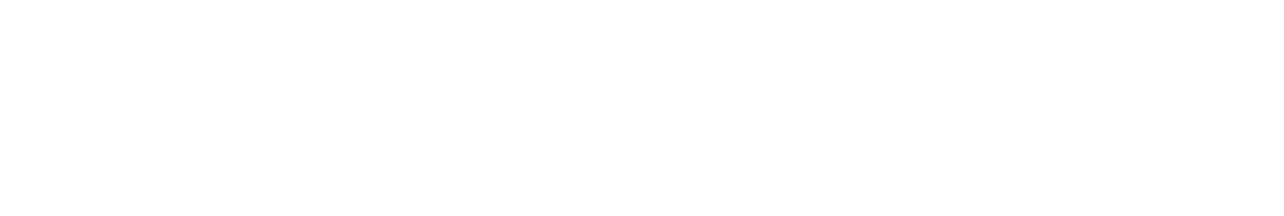 16
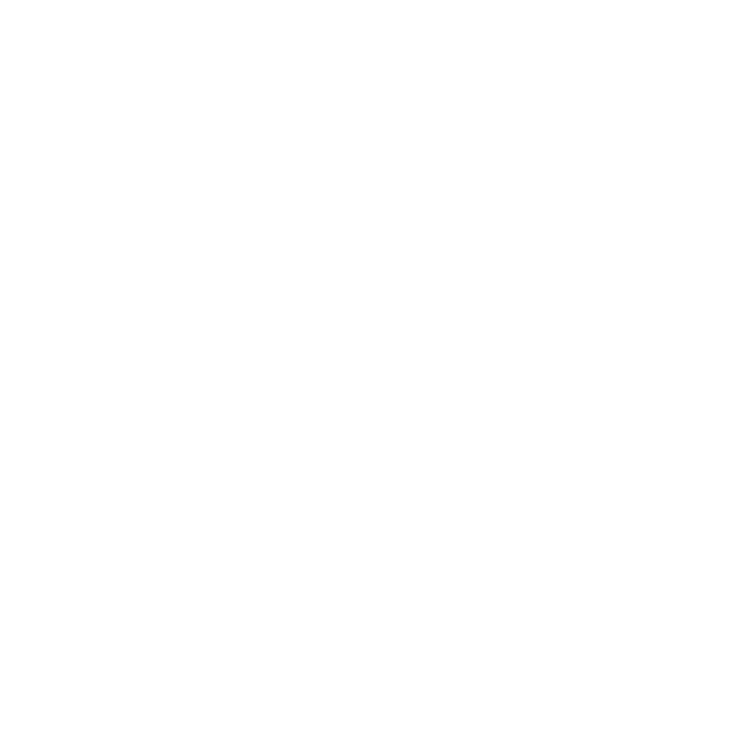 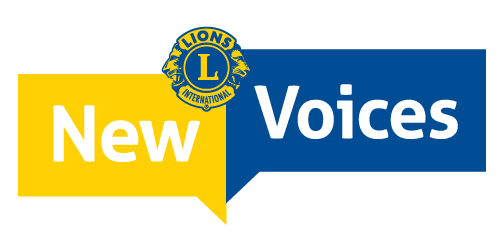 Para obtener más información, puede ponerse en contacto con el:
Personal del Departamento de Administración de Distritos y Clubes en:
newvoices@lionsclubs.org 

y visitar 

https://www.lionsclubs.org/newvoices

Facebook: Lions New Voices
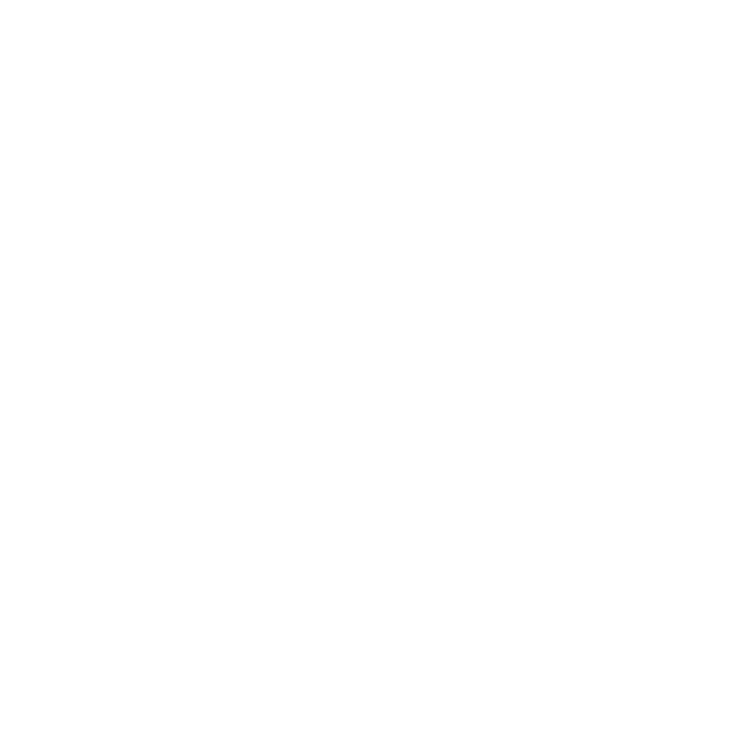 ¡Participe en la conversación!
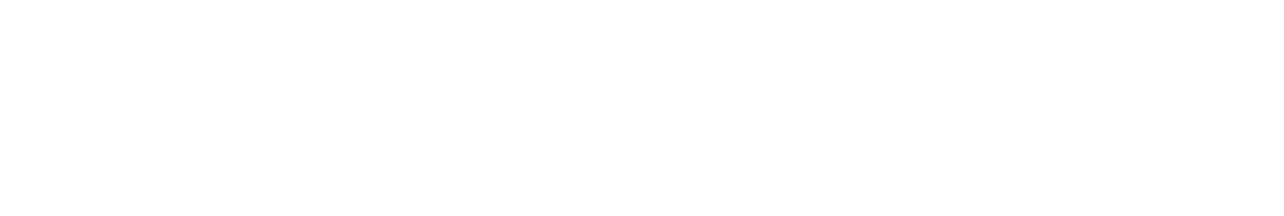 17